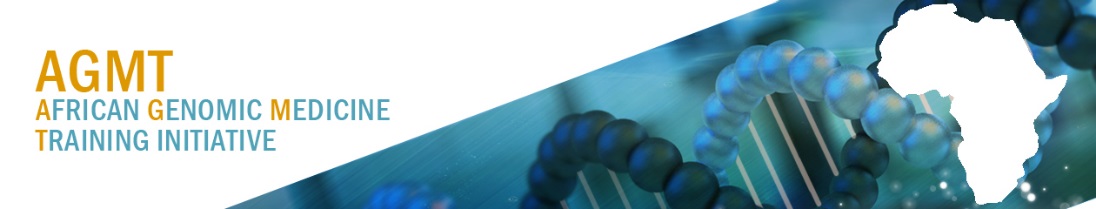 Introduction to Literature Reviews
Vicky Nembaware
vnembaware@gmail.com
Outline of Session
Part 1: Introduction to Literature Reviews 
Publications 
Different types of reviews 
PICO Framework
Where could tools be used?	

Part 2: Introduction to different types of study designs 
	

Part 3: Overview of the Training
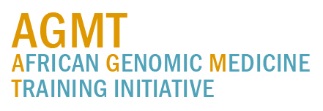 [Speaker Notes: Over 80 people on the emailing list. The planning team is on this slide..]
What is an Academic Publication?
Academic Publication = A formal report that is published in a transparent forum such as an academic journal.

Academic publications include:
•enough detail for an independent researcher to replicate the work 
•novel
•peer-reviewed
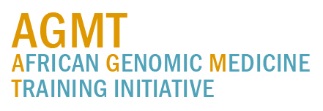 [Speaker Notes: Over 80 people on the emailing list. The planning team is on this slide..]
Why Publish
•Communication of scientific findings
•Permanent historical records 
•Key to the empirical research cycle
•Community based integrity of the publication system
•Career and graduations
•Measurable outcome/criteria used to rate scientists
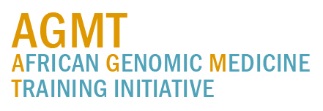 [Speaker Notes: Over 80 people on the emailing list. The planning team is on this slide..]
Types of Academic Publications
•Review articles 
•Research articles
•Letters 
•Research notes
•Supplemental articles
•Thesis
•Data/Database articles
•Videos (https://www.jove.com/)
Anatomy of a Publication: IMRaDScheme
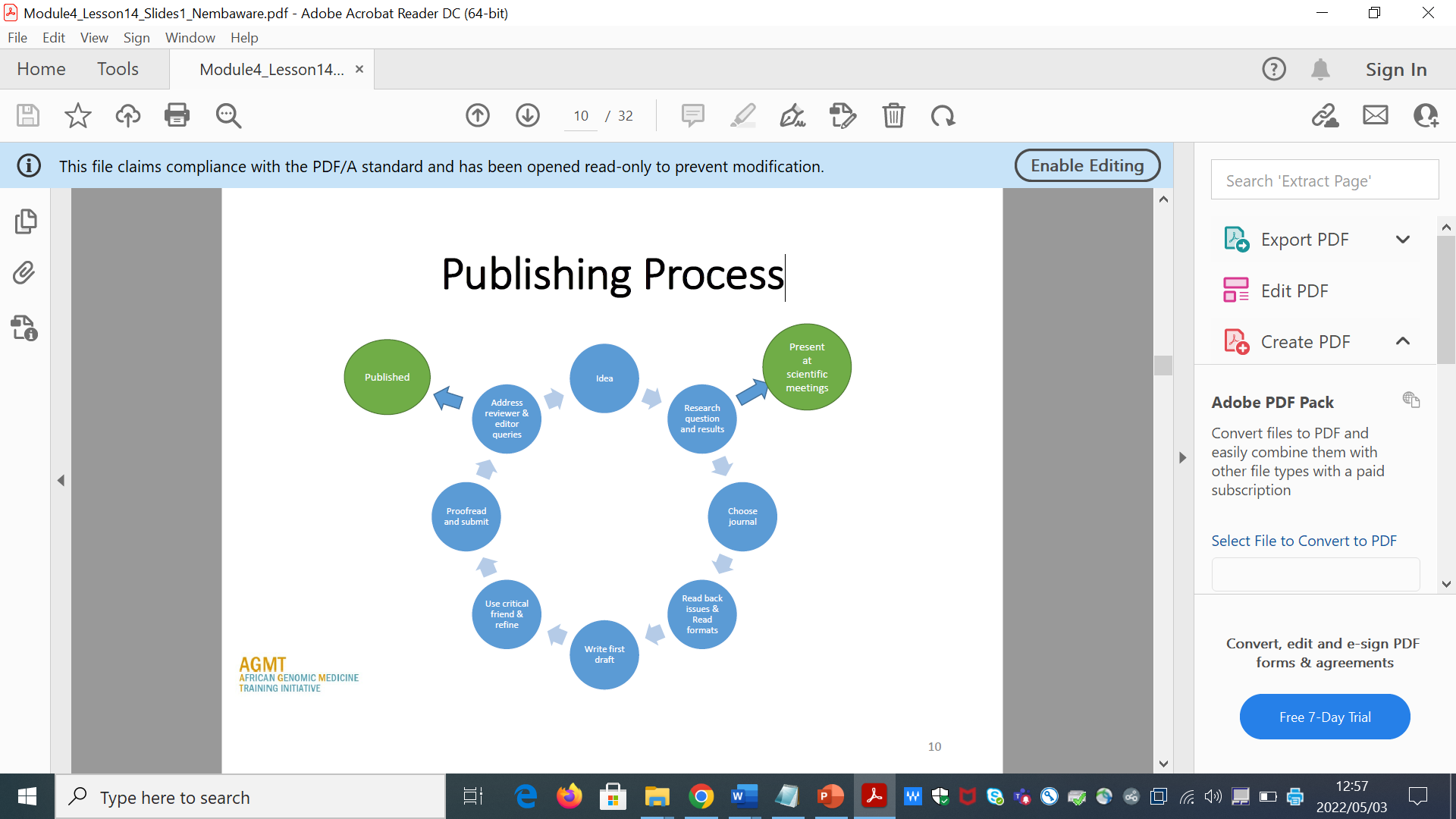 IMRaD (Introduction, Methods, Results and Discussion) 
recommended by the International Committee of Medical Journal Editors.
What is a Literature Review
Critical, analytical summary and synthesis of  current knowledge of a topic/area 

Focus/theme to organize the review (guided by a research question)  

Could be exhaustive OR only  cover significant, academic literature/ resources
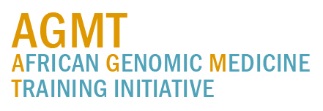 [Speaker Notes: Over 80 people on the emailing list. The planning team is on this slide..]
Characteristics of a Literature Review
Thematic Organization 
To examine  
contrasting perspectives, 
theoretical approaches 
methodologies 
findings

Analyze previous research and point out
Strengths
Weaknesses 
Any gaps
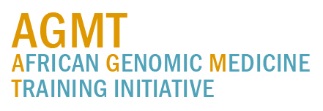 [Speaker Notes: Over 80 people on the emailing list. The planning team is on this slide..]
What Literature can be reviewed ?
These may include: 
Academic 
Scholarly journal articles 
Books 
Conference
Proceedings 
Dissertations 
Patents, policies 
Standards Technical Reports
Websites and other Internet Resources
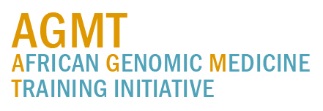 [Speaker Notes: Over 80 people on the emailing list. The planning team is on this slide..]
Where can I search for literature: Databases
PubMed
SCOPUS 
CINAHL 
PsycINFO
EBSCO Host
Google Scholar
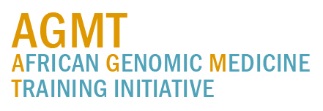 [Speaker Notes: Over 80 people on the emailing list. The planning team is on this slide..]
Types of Literature Reviews
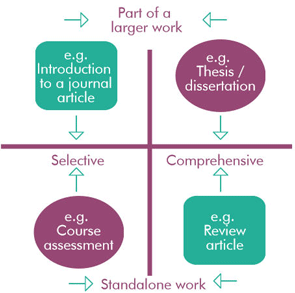 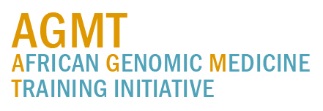 [Speaker Notes: Over 80 people on the emailing list. The planning team is on this slide..]
Types of Literature Reviews
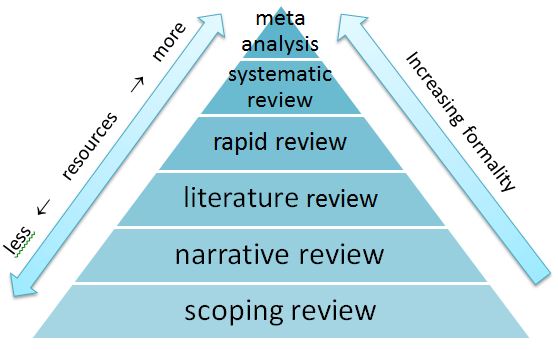 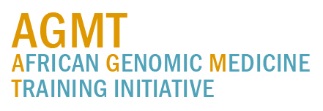 https://onlinelibrary.wiley.com/doi/pdfdirect/10.1111/j.1471-1842.2009.00848.x
[Speaker Notes: Over 80 people on the emailing list. The planning team is on this slide..]
Types of Literature Reviews
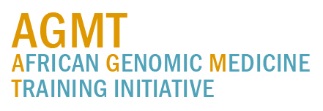 [Speaker Notes: Over 80 people on the emailing list. The planning team is on this slide..]
Types of Literature Reviews
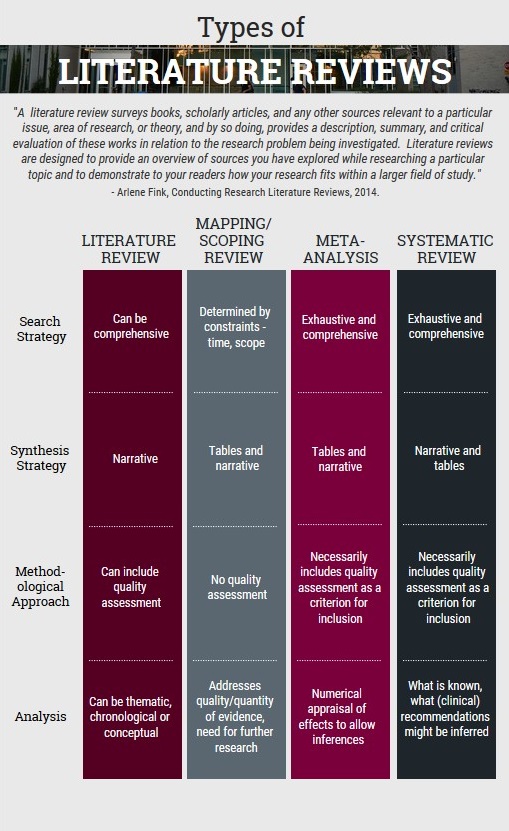 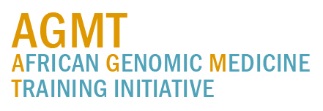 [Speaker Notes: Over 80 people on the emailing list. The planning team is on this slide..]
Systematic Reviews: Evidence- Based Areas
Cost effectiveness 
Diagnostic 
Epidemiologic
Individual patient data (IPD) meta-analysis
Intervention Meta-analysis 
Methodology 
Narrative synthesis 
Network meta-analysis 
Pre-clinical 
Prevention 
Prognostic
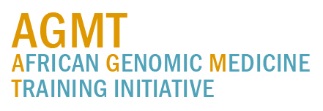 [Speaker Notes: Over 80 people on the emailing list. The planning team is on this slide..]
Development of Systematic Reviews
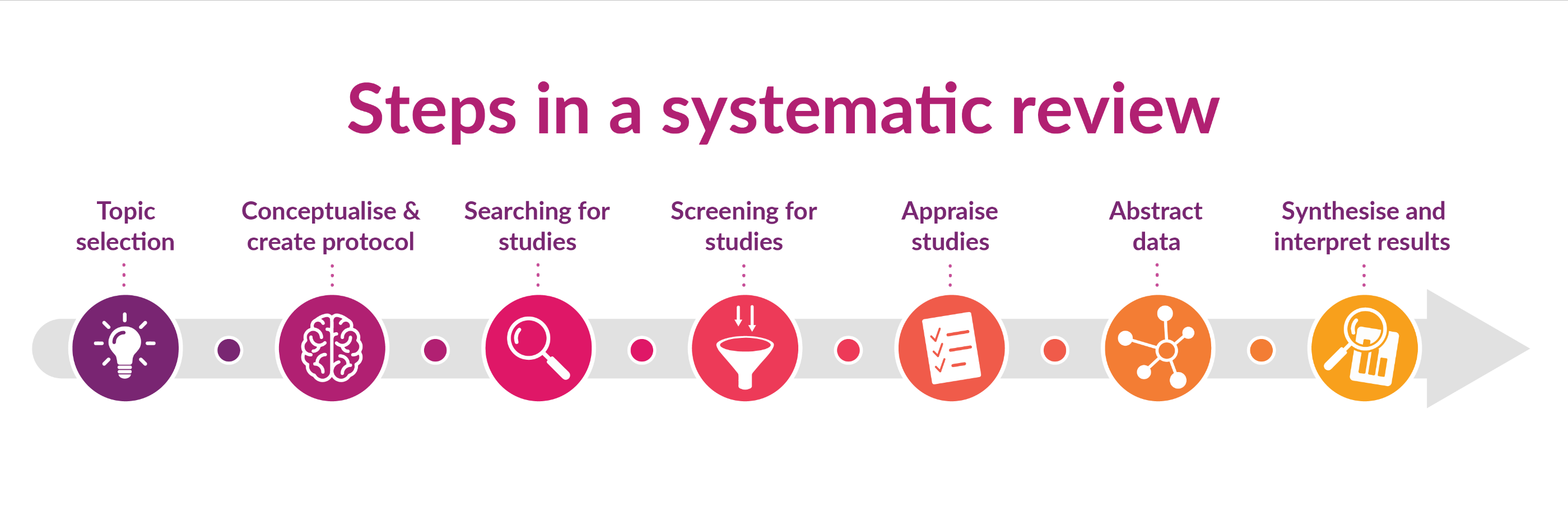 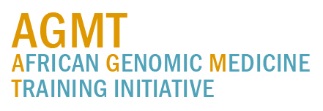 [Speaker Notes: Over 80 people on the emailing list. The planning team is on this slide..]
Research Question Refinement: PICO Framework
Population (P) – What individual or group are we interested in studying?

Intervention (I) – What is the action (intervention, treatment) we are 

considering taking?

Comparison (C) – To what other action (intervention, treatment) are we 
comparing the considered action?

Outcome (O) – What do we anticipate as an outcome?
https://www.mdpi.com/2304-6775/10/3/21
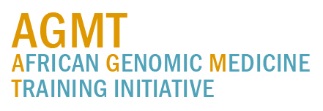 [Speaker Notes: Over 80 people on the emailing list. The planning team is on this slide..]
Formulating A PICO question
Case Scenario:
You are a Registered Nurse working on a Urology unit. One of your patients is a 55-year-old man who is recovering from abdominal surgery – specifically a laparoscopic prostatectomy. The patient complains of abdominal pain and nausea. His abdomen is distended, and he has no bowel sounds. The registrar suspects a paralytic ileus and confirms the diagnosis based on the combination of clinical features and imaging. At the next Evidence-Based Nursing Practice Committee meeting, you discuss this case. The committee decides to do a literature review to determine if there is evidence to suggest that a simple intervention such as chewing gum post-operatively can prevent a post-operative ileus following abdominal surgery. 

What could the systematic review research question be?
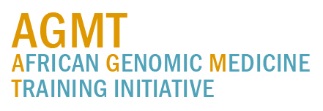 [Speaker Notes: Over 80 people on the emailing list. The planning team is on this slide..]
Formulating a Question for Systematic Reviews
Based on this scenario, our research question could be: 

“For patients undergoing abdominal surgery, is there evidence to suggest that chewing gum post-operatively compared with not chewing gum post-operatively affects post-operative ileus?”
Evidence Based Medicine
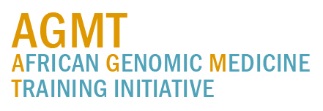 [Speaker Notes: Over 80 people on the emailing list. The planning team is on this slide..]
Identifying Literature
“In patients undergoing abdominal surgery, is there evidence to suggest that chewing gum post-operatively compared with not chewing gum post-operatively affects post-operative ileus?”
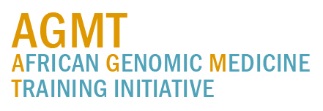 [Speaker Notes: Over 80 people on the emailing list. The planning team is on this slide..]
Searching for Literature
Plan your search strategy

Plan a search strategy by: 
Determining which database(s) to search 
Identifying the major elements of your question 
Translating natural language terms to subject descriptors, MeSH (medical subject headings), or synonyms

Synonyms, words or phrases that mean exactly or nearly the same as another word or phrase, can help expand your search appropriately. For example: when searching the keyword ‘surgery’, you might miss articles that instead describe a patient as ‘postoperative’ or in ‘recovery’. Adding synonyms will help to expand your results to those articles that are still relevant but might not include the words ‘abdominal surgery’.
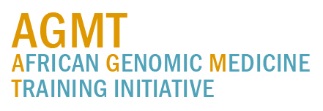 [Speaker Notes: Over 80 people on the emailing list. The planning team is on this slide..]
Searching for Literature
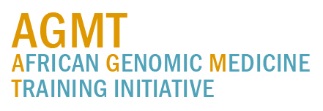 [Speaker Notes: Over 80 people on the emailing list. The planning team is on this slide..]
Tools
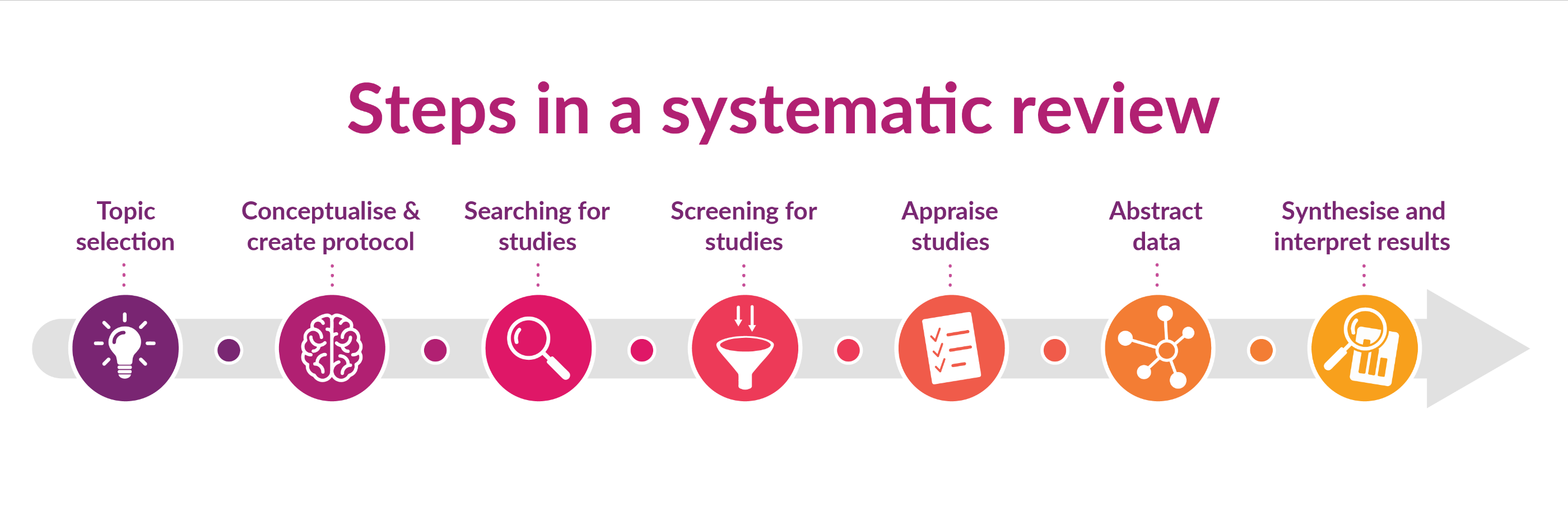 Databases (see previous slides)

Reference Managers:
e.g. Mendeley
Screening Management tools: Ryyan
PROSPERO
PICO
Quality assessment tools
Data extraction tools
Preferred Reporting Items for Systematic Reviews and Meta-Analyses (PRISMA)
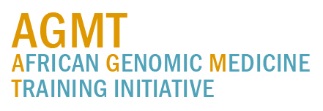 [Speaker Notes: Over 80 people on the emailing list. The planning team is on this slide..]
Tools
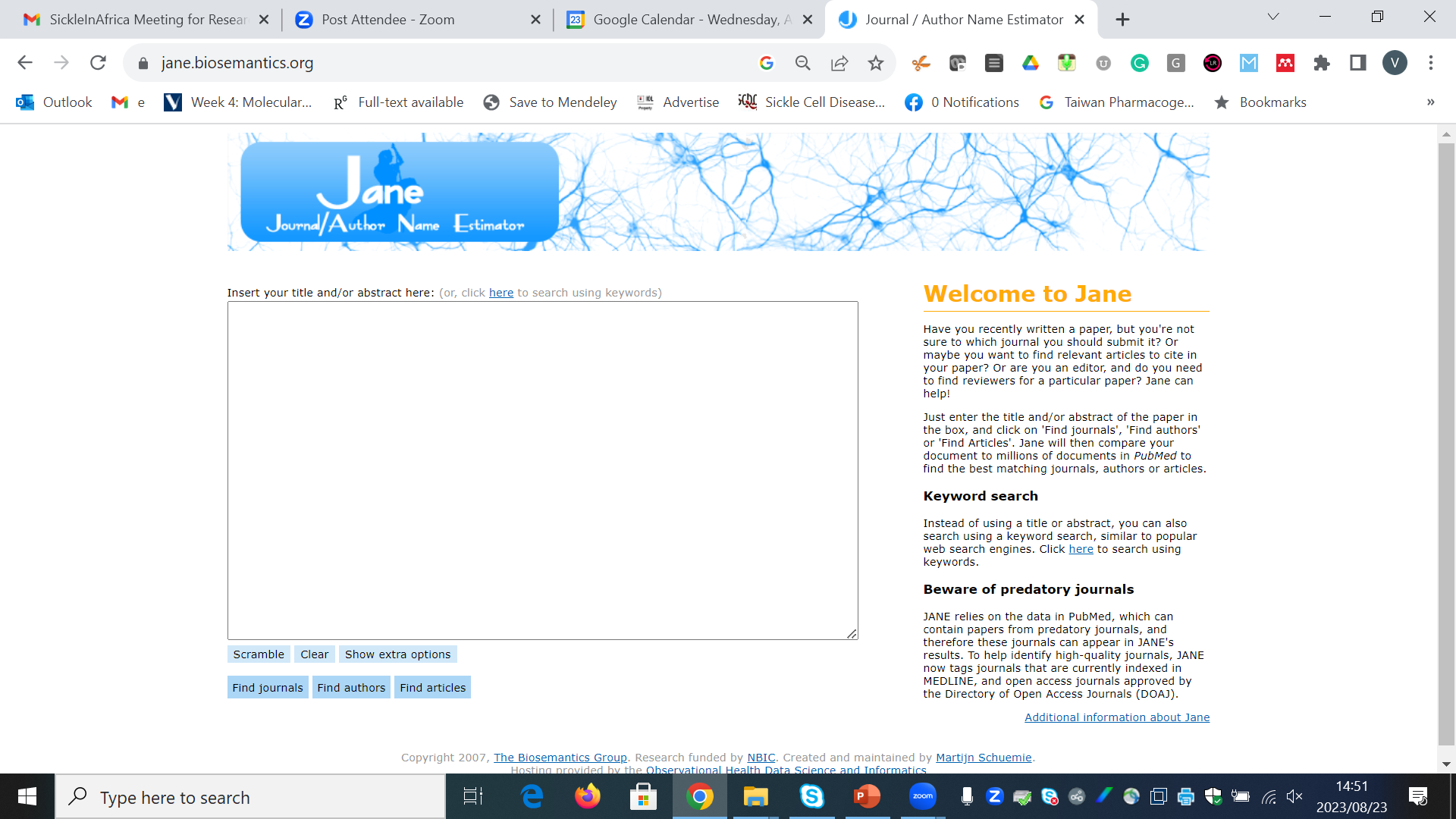 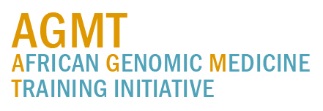 [Speaker Notes: Over 80 people on the emailing list. The planning team is on this slide..]
Homework – Details to Follow
Discuss the systematic review protocol below:


Start PROSPERO registration
 
2. Google folder with details of tools and draft
https://www.ncbi.nlm.nih.gov/pmc/articles/PMC9906260/pdf/bmjopen-2022-064872.pdf
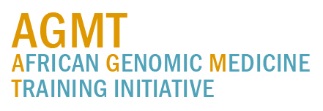 [Speaker Notes: Over 80 people on the emailing list. The planning team is on this slide..]